Управление ФНС России по Пермскому краю
О реализации отраслевых проектов на территории Пермского края
Начальник отдела анализа и планирования налоговых проверок
УФНС России по Пермскому краю 
Михеева Наталья Николаевна
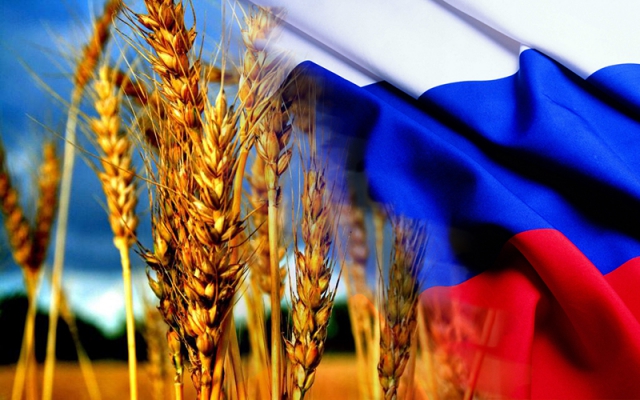 ОТРАСЛЕВОЙ ПРОЕКТ 
АГРОПРОМЫМЛЕННОГО КОМПЛЕКСА
Прозрачная среда взаимодействия с налоговыми органами, исключение коррупционной составляющей;
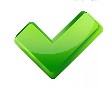 Сокращение количества налоговых проверок, а в последующем и возможное полное освобождение от налоговых проверок, сокращение затрат на предоставление документов;
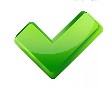 Возможность вести конкурентоспособный бизнес «честным путем».
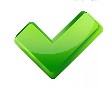 2
Аспекты работы ФНС России с участниками рынка экспорта зерна, растительного масла, внутреннего рынка переработки.
Мониторинг закупок
Экспорт зерна
Участники рынка подписали Хартию
Снижение потерь бюджета
Реализован переход на прозрачные закупки
Экспорт масла
Присоединение к Хартии. Перевод на прозрачные закупки
Ликвидация неправомерных схем
Снижение потерь бюджета на
Внутренний рынок переработки
Дополнительные поступления в бюджет
Присоединение к Хартии. Перевод на прозрачные закупки
Ликвидация неправомерных схем
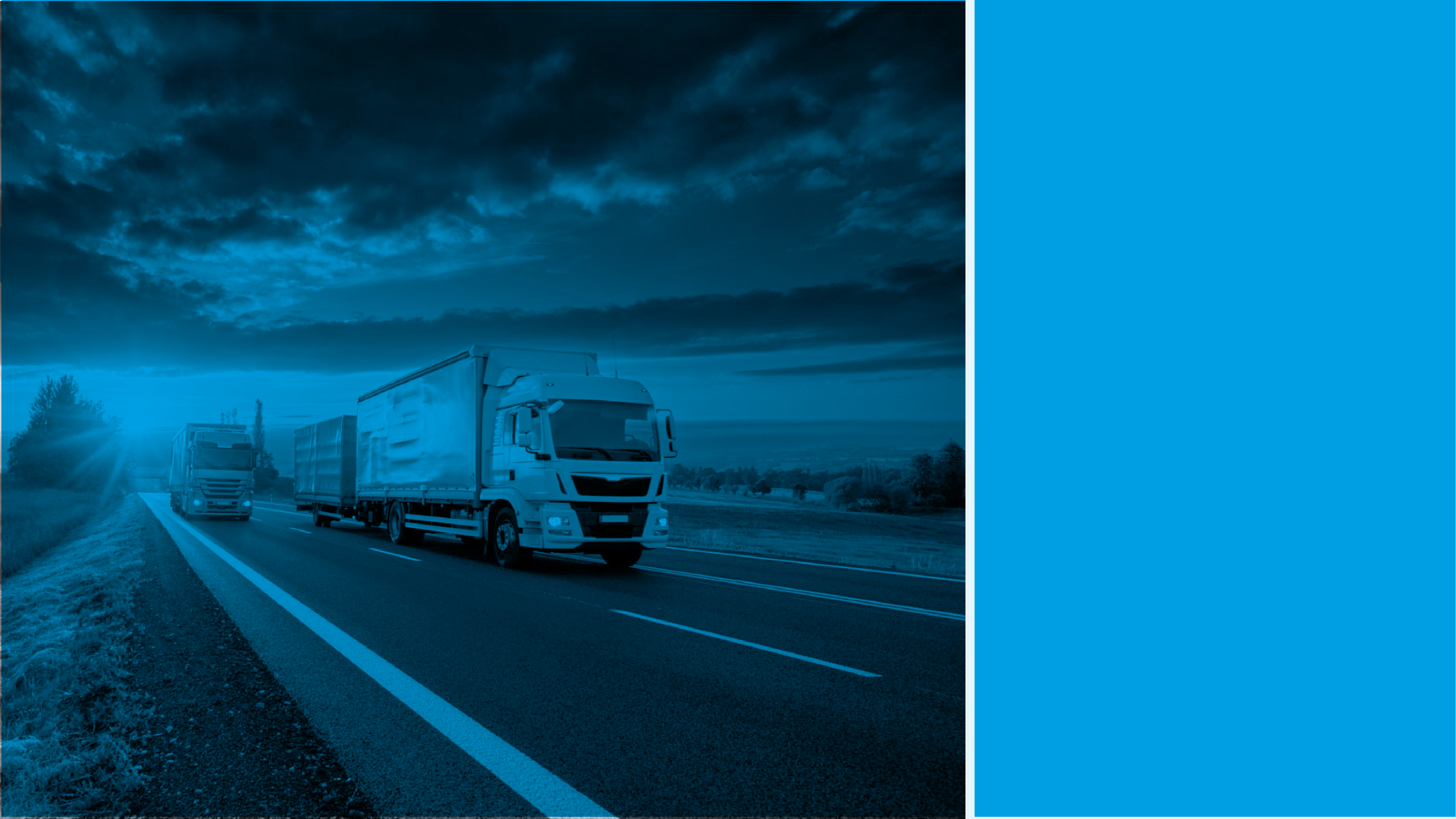 САМОРЕГУЛИРОВАНИЕ «ОБЕЛЕНИЯ» РЫНКА ГРУЗОВЫХ АВТОМОБИЛЬНЫХ ПЕРЕВОЗОК
► исключения налоговых и коммерческих рисков при найме перевозчика► восстановление единых условий для честной конкуренции
4
© Федеральная налоговая служба
ОСНОВА «ОБЕЛЕНИЯ»:
ПРАВИЛА ЗАКУПКИ (НАЙМА)/ ДОГОВОРНЫЕ КОНСТРУКЦИИ

КОНТРОЛЬ «РАЗРЫВОВ» ПО НДС/ 
ВОЗМЕЩЕНИЕ ПОТЕРЬ=НАЛОГОВАЯ ОГОВОРКА
ПРАВИЛА ЗАКУПКИ(НАЙМА) 
ДОГОВОРНЫЕ КОНСТРУКЦИИ
ПОЧЕМУ? ст. 54.1 НК РФ – обязательство по сделке (операции) исполнено лицом, являющимся стороной договора, заключенного с налогоплательщиком, и (или) лицом, которому обязательство по исполнению сделки (операции) передано по договору или закону.
фактический исполнитель = наличие необходимых ресурсов
!!! СТОРОНА ДОГОВОРА
ИЛИ
прозрачный посредник (контроль найма стороной договора фактического исполнителя)
5
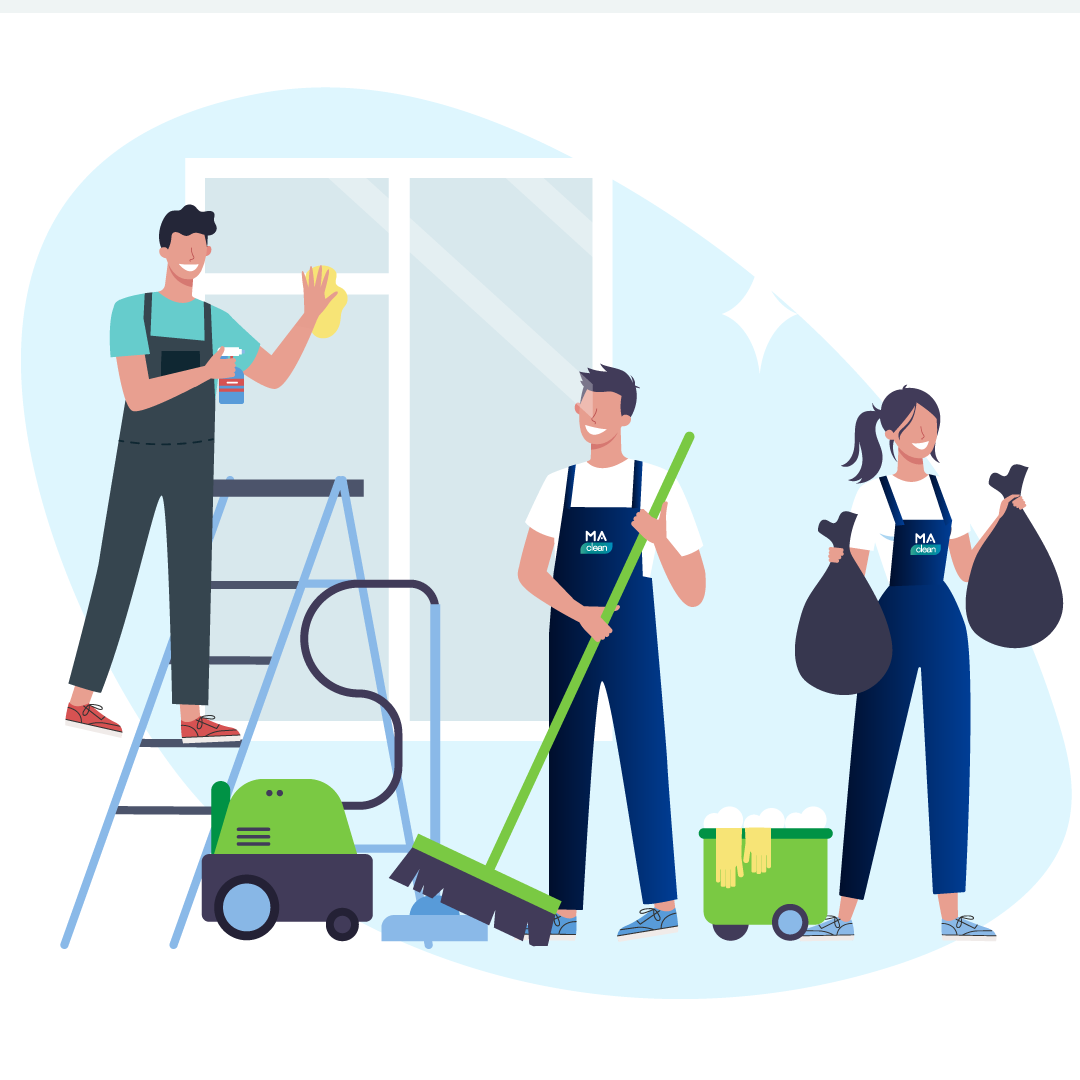 Проект по обелению клининговой отрасли
Принципы ведения бизнеса: 
неукоснительное соблюдение налогового, трудового и миграционного законодательства; 
 проявление осмотрительности при выборе контрагентов.
Для внутреннего пользования
6
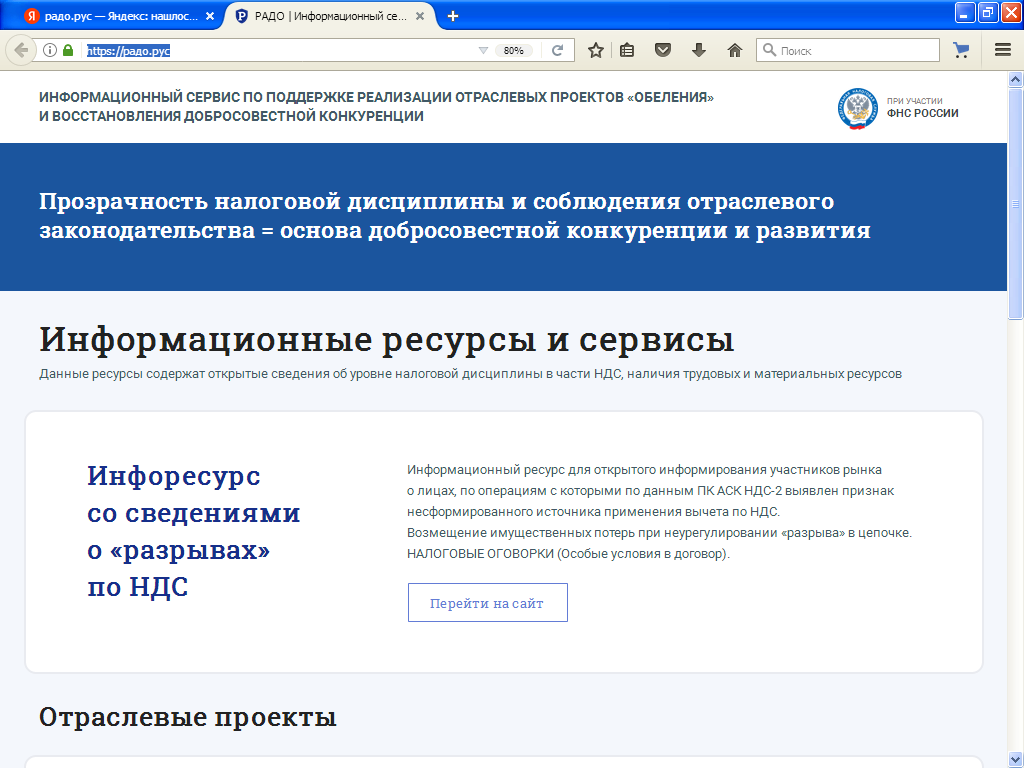 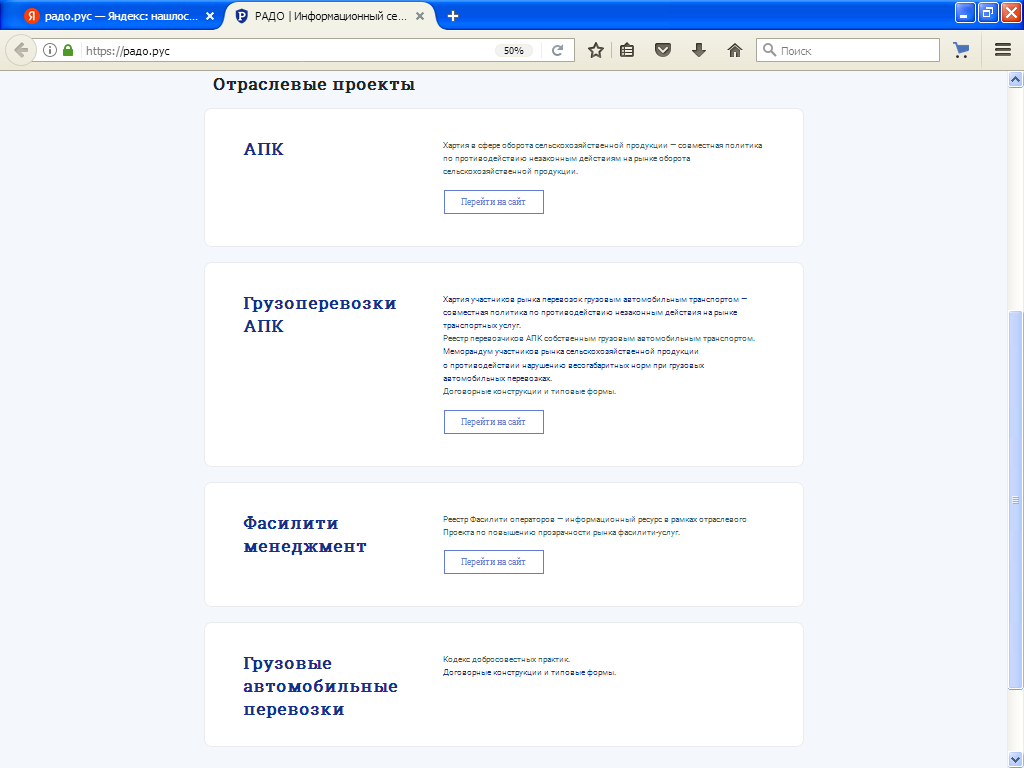 8
Спасибо за внимание!